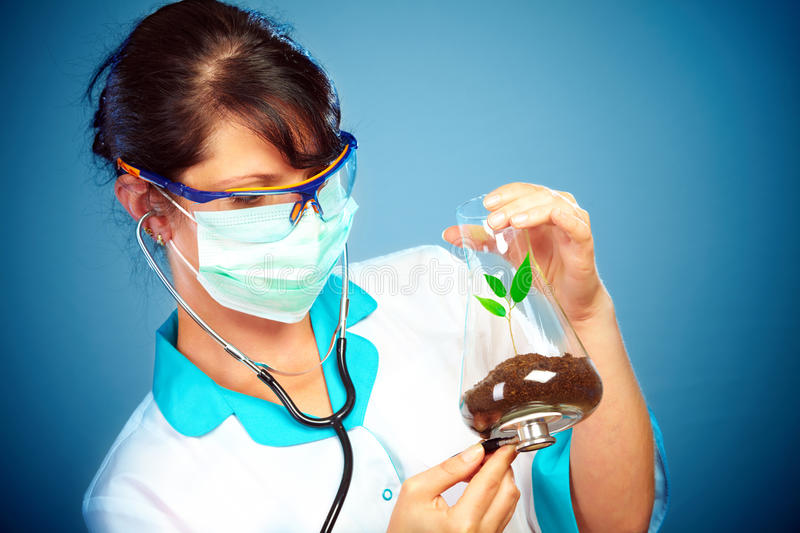 ОТЧЕТ О ДЕЯТЕЛЬНОСТИ ННС 
ЗА 2019 ГОД
по приоритетному направлению
 "Наука о жизни и здоровье"
Алматы, 2019
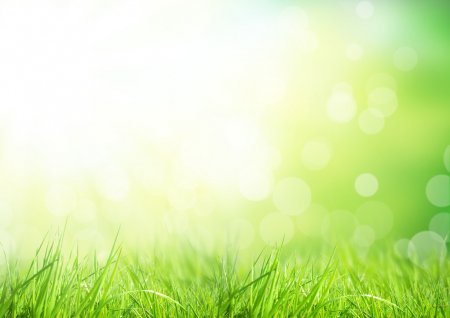 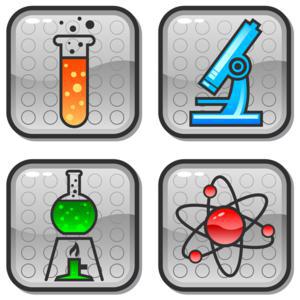 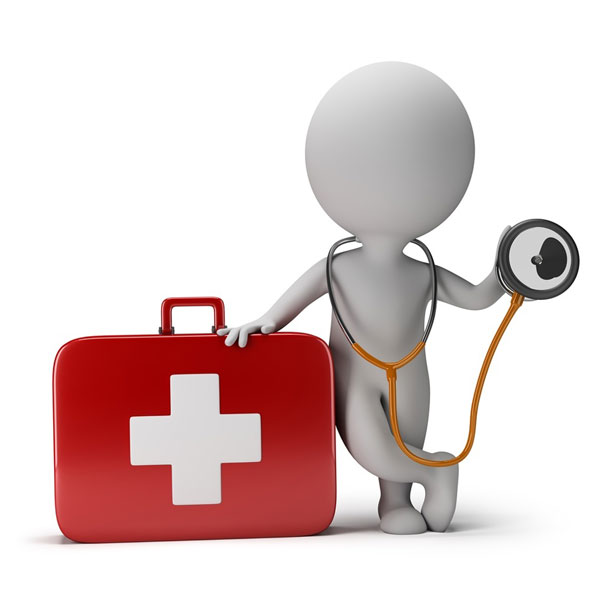 Национальный научный Совет по приоритетному направлению «Наука о жизни и здоровье» осуществлял свою работу в 2019 году в соответствии с Законом РК от 18 февраля 2011 года № 407-IV «О науке» и Постановлением Правительства Республики Казахстан от 05 апреля 2017 года №171 «О внесении изменений в Постановление Правительства Республики Казахстан от 19 августа 2019 года №607 «О национальных научных советах». В настоящее время научные исследования по приоритету «Наука о жизни и здоровье» осуществляются по фундаментальным и прикладным исследованиям в области биологии и биотехнологии, медицины и фармацевтических наук, экологии, ветеринарии и сельского хозяйства.
Основные вопросы рассмотренных обращений были связаны с:
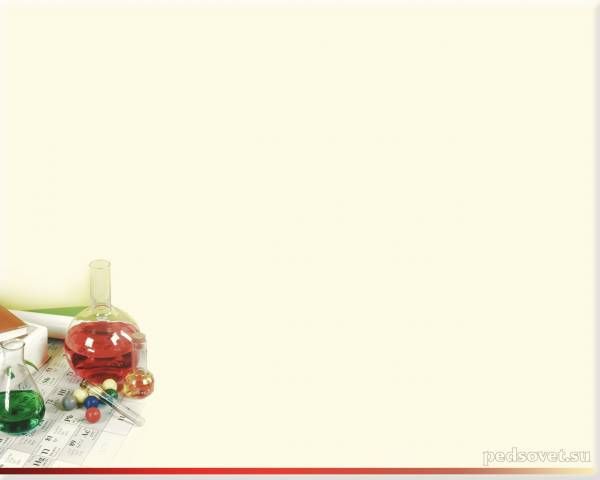 В 2019 году было проведено 8 заседаний, на которых были рассмотрены 142 обращения от физических и юридических лиц в рамках грантового ипрограммно-целевого финансирования
Корректировкой ожидаемых результатов календарного плана, касающихся публикаций статей; 
Заменой научного руководителя;Разрешением перевода сэкономленных средств на покупку реактивов и материалов; 
Увеличением статьи расходов на услуги сторонних организаций; 
Переносом публикаций научных статей на следующий год; 
Внесением изменений в календарный план; 
Внесением изменений в смету расходов касающихся командировок; 
 Продлением срока реализации проекта; 
Возможностью освобождения от штрафных санкций; 
Продлением срока проведения научного исследования; 
Обращениями от Фонда Науки.
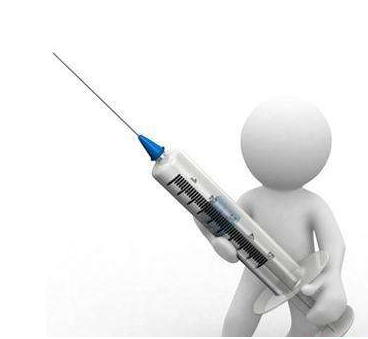 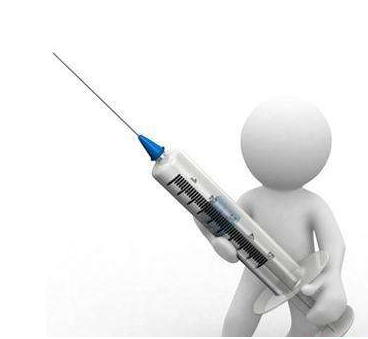 Утверждение графика и актов мониторинга хода реализации и результативности научных, научно-технических проектов и программ (подпрограмм) на 2018-2020 гг.
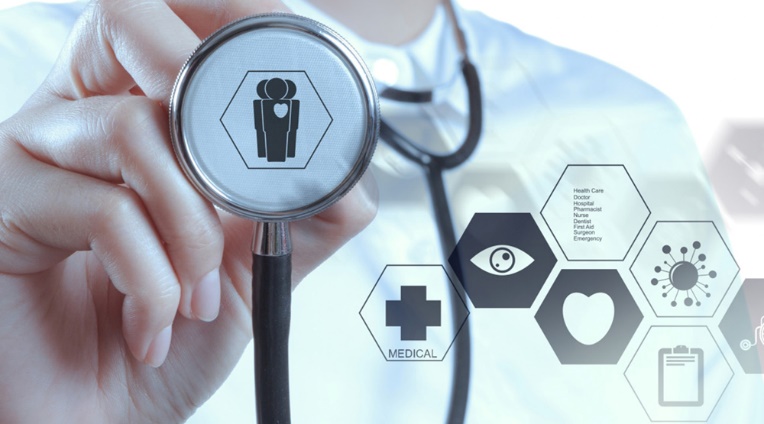 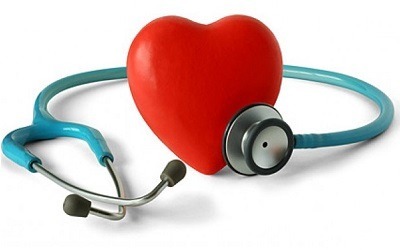 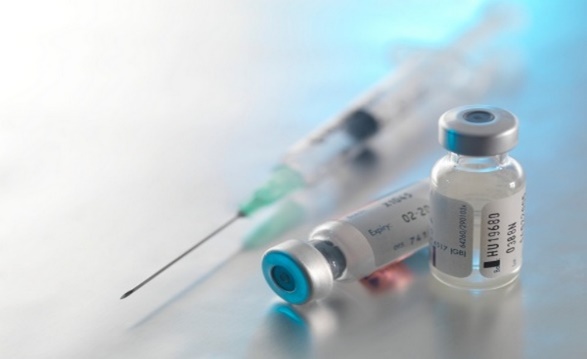 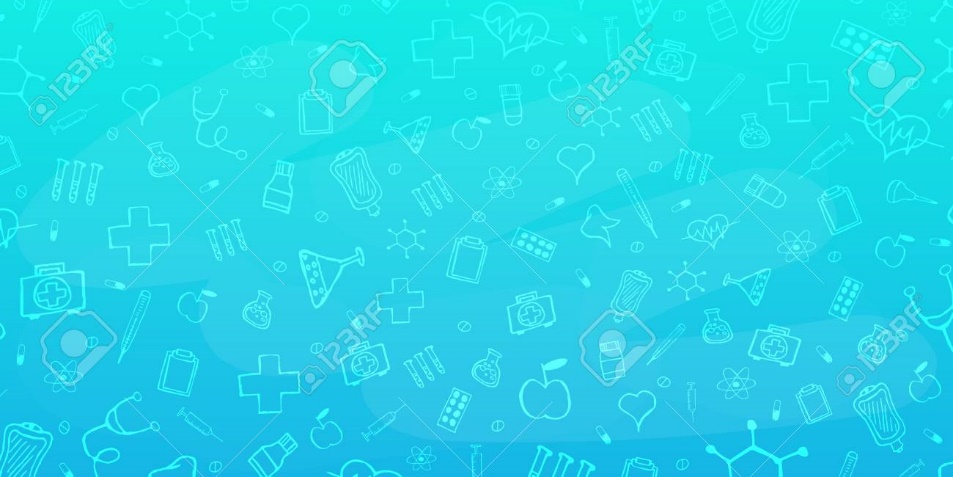 Проведение мониторинга научных, научно-технических проектов и программ грантового и програмно-целевого финансирований
С 23 сентября по 31 октября 2019 года проводился мониторинг научных, научно-технических проектов и программ грантового и программно-целевого финансирования. В рамках проведения мониторинга была произведена работа по проверке научной стороны проектов и программ, также была проверена финансовая часть. В ходе реализации мониторинга проведена оценка соответствия выполненных работ календарным планам и обоснованность расходования средств финансирования по принятым обязательствам согласно заключенным договорам и календарным планам. Мониторинг проводился по ПЦФ в количестве 12 программ и по ГФ в количестве 20 проектов. По вышеперечисленным выездным мониторингам, были задействованы члены Национального научного Совета по приоритетному направлению «Наука о жизни и здоровье» в качестве председателей экспертных групп, также были привлечены научные и финансовые эксперты.
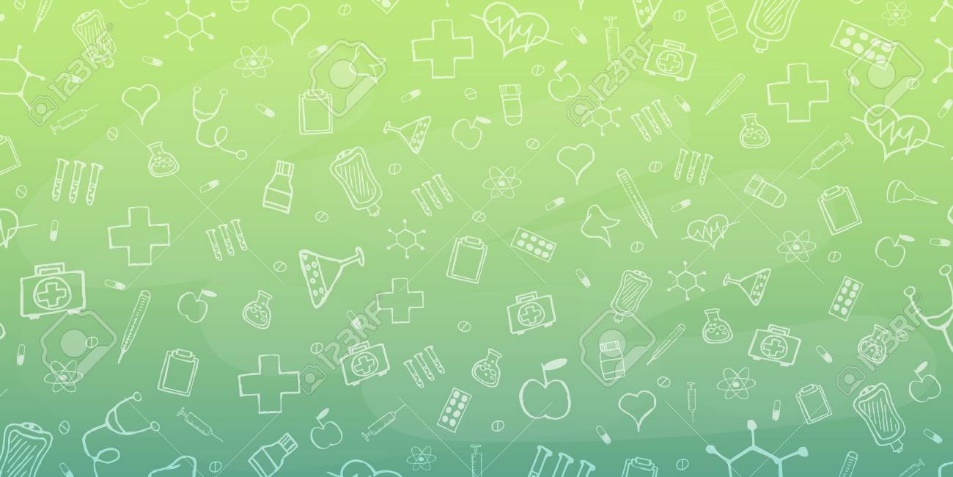 Рассмотрение промежуточных отчетов о научной и (или) научно-технической деятельности в рамках программно-целевого финансирования
В рамках программно-целевого финансирования было рассмотрено 7 промежуточных отчетов по программам ПЦФ, администратором которых являлось МЗ РК. По итогам рассмотрения и открытого голосования все отчеты одобрены к финансированию на 2019 год.
В рамках программно-целевого финансирования было рассмотрено 2 промежуточных отчета по программам ПЦФ, администратором которых являлось МИР РК. По итогам рассмотрения и открытого голосования все отчеты одобрены к финансированию на 2019 год.
В рамках программно-целевого финансирования был рассмотрен 1 промежуточный отчет по программе ПЦФ, администратором которой являлось МТСЗ РК. По итогам рассмотрения и открытого голосования отчет был одобрен к финансированию на 2019 год.
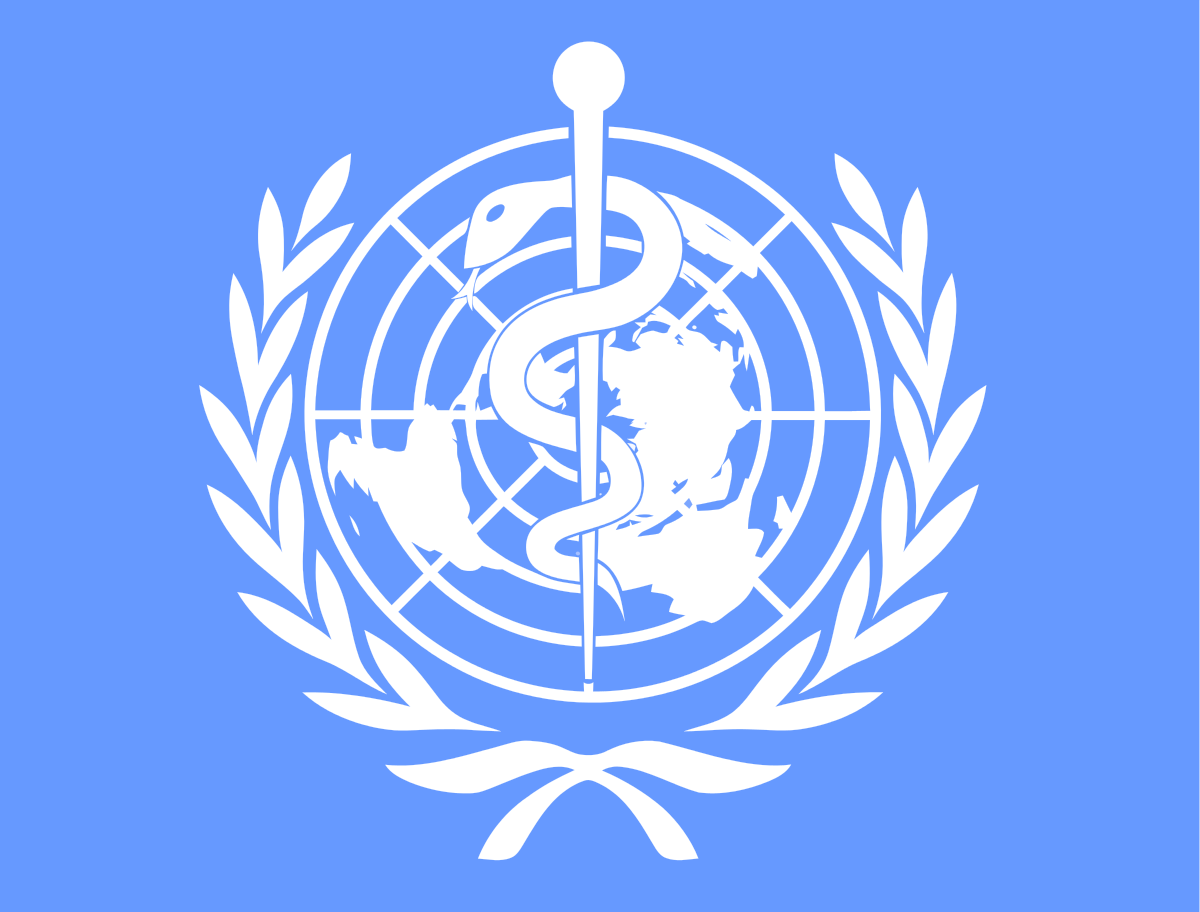 Рассмотрение промежуточных отчетов в рамках грантового финансирования научной и (или) научно-технической деятельности
В рамках программно-целевого финансирования МОН РК было рассмотрено 12 промежуточных отчетов и результаты государственной научно-технической экспертизы по ним. Все представленные промежуточные отчеты получили высокую и среднюю оценку. В рамках грантового финансирования было рассмотрено 203 промежуточных отчета и 1 итоговый отчет.
По итогам рассмотрения 203 промежуточных и 1 итогового отчетов и проведенного анализа отчеты проектов грантового финансирования. По вышеперечисленным проектам 202 проекта были одобрены и рекомендованы к финансированию, 1 проект был неодобрен и не рекомендован к финансированю. 12 НТП были одобрены и рекомендованы к финансированию на 2019 год по итогам открытого голосования.